Задачи на разрезание фигуры.
Факультатив в 5 классе
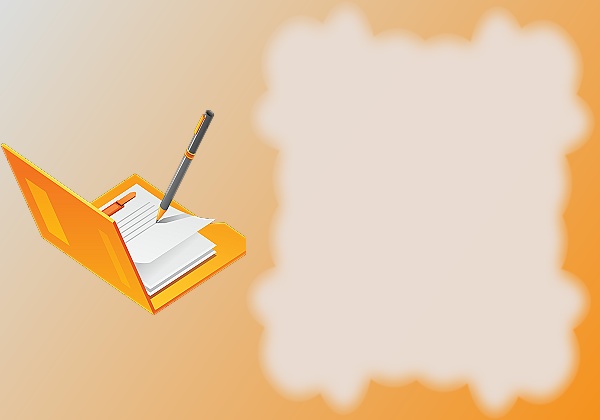 Задача №1.
Разрежьте фигуру на две равные части:
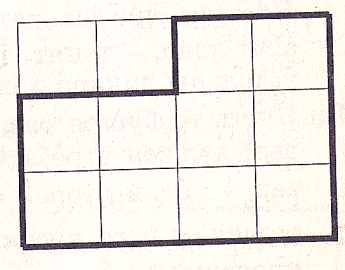 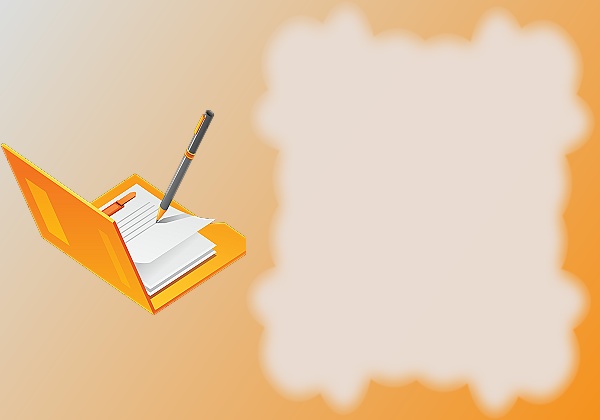 Задача №2.
Разрежьте фигуру на две равные части:
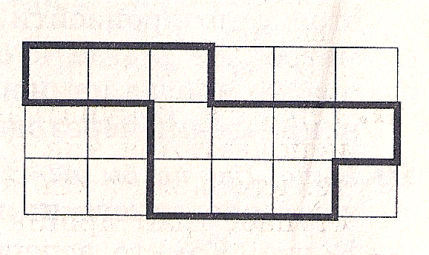 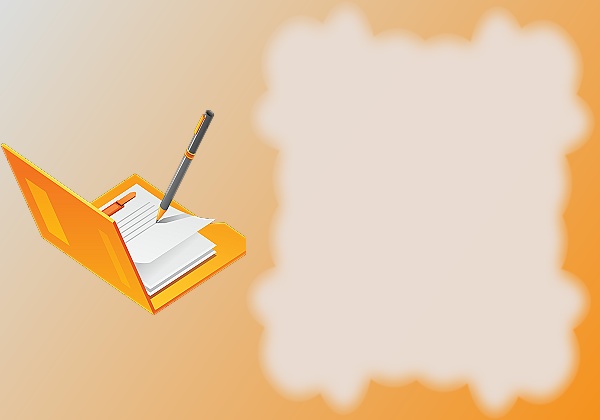 Задача №3.
Разрежьте фигуру на две равные части:
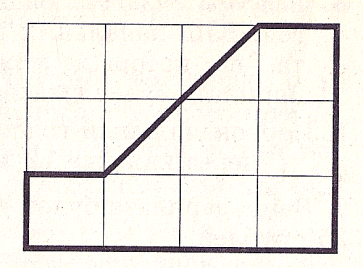 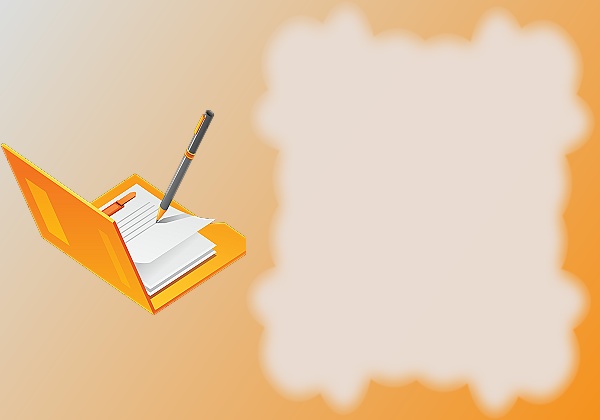 Задача №4.
Разрежьте фигуру на две равные части:
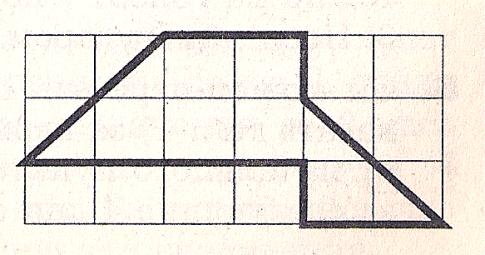 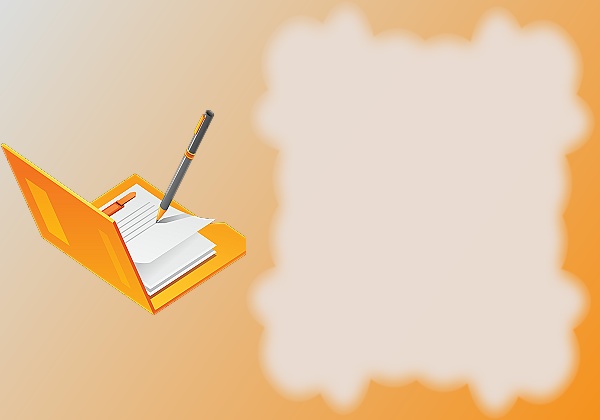 Задача №5.
Разрежьте фигуру на две равные части:
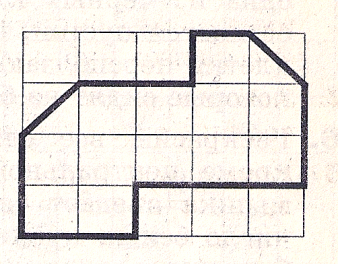 Задача №6.
Разрежьте фигуру на две равные части:
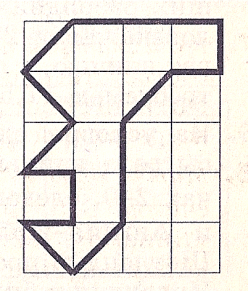 Задача №7.
Разрежьте фигуру на две равные части:
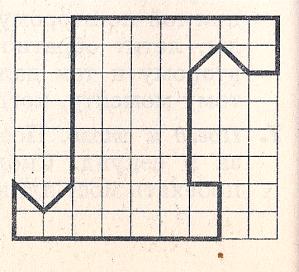 До новых встреч с 
занимательными задачами.
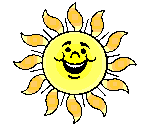